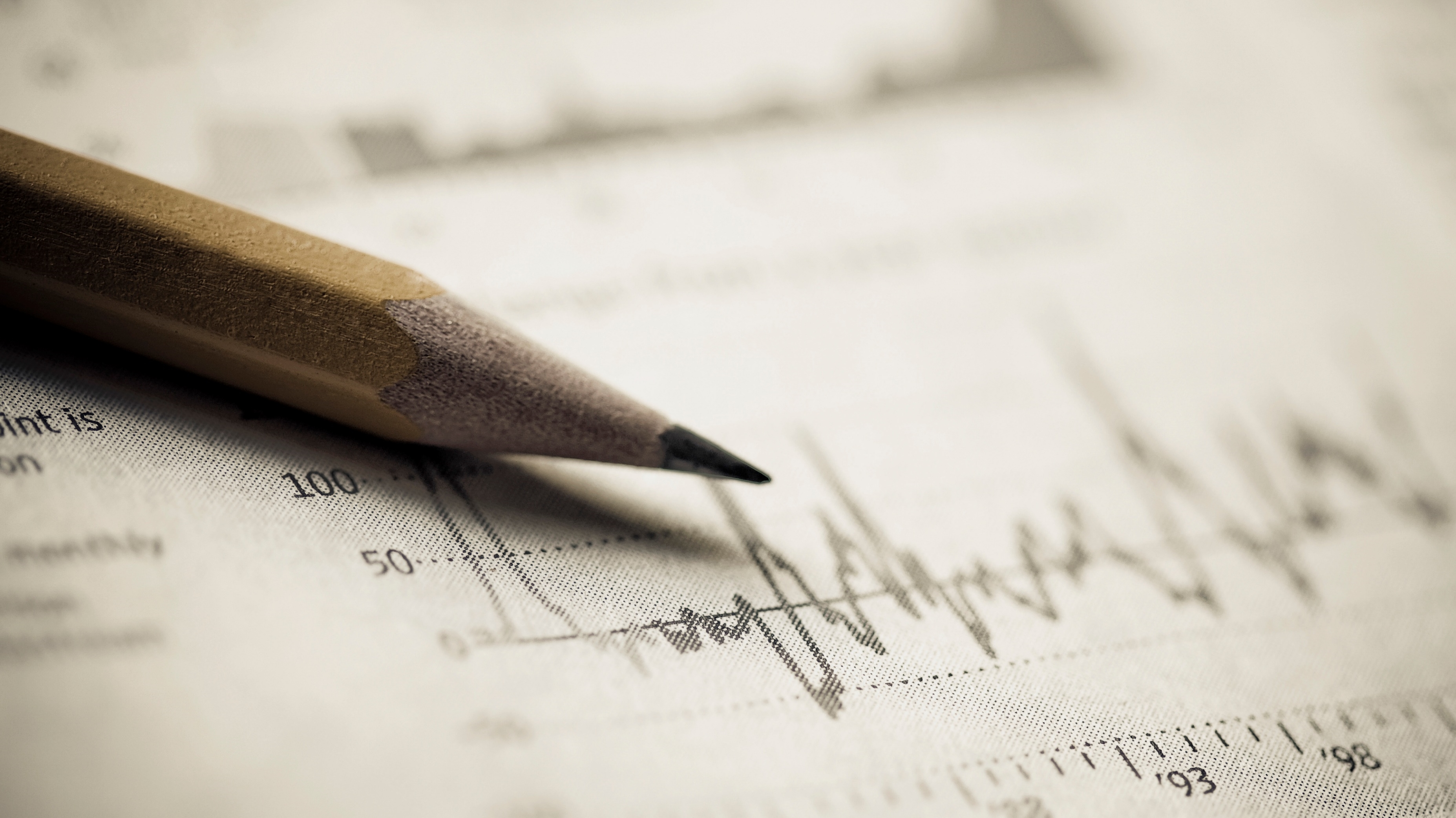 Data visualizationIntroductionMatplotlib + SeabornFurther development
Josip Saban, M.Sc., MBA
KULENDAYZ 2021
Welcome ( dobrodošli  )
About me
2004 - Master of Science on University of Zagreb, Faculty of Electrical Engineering and Computing, Croatia
2010 - 2011 – MBA on Cotrugli, Zagreb, Croatia
2021 – 2023 ( exp. ) – TU Wien, MBA - Innovation, Digitalization & Entrepreneurship

2004 - … - over 40 technical certifications, 30+ Coursera courses/specializations ( agile, visualization, management ), PMP, ITIL, SAFE
Worked in private sector in external and internal roles
Co-owned one startup
Holding public lectures, writing blogs
Tableau coach, PowerBI expert, data visualization fan
Passionate reader of books
Tennis and soccer fan, ITF tennis judge

Currently working in DWH stream, Erste Digital, Vienna
Contacts
Josip Saban
josip.saban@erstegroup.com
josipsabanbusiness@gmail.com 
https://www.linkedin.com/in/josipsaban/ 
https://jsaban.github.io/
Before we begin…motivation
Data visualization is an important skill in applied statistics and machine learning.
With a little domain knowledge, data visualizations can be used to express and demonstrate key relationships in plots and charts that are more visceral to yourself and stakeholders than measures of association or significance.

Data visualization is a separate field by itself and requires much deeper research to master than this course can provide.
Introduction
Human visual percepetion
Basic data visualization lessons
Graphical form
Graphical Integrity
Dashboards
Human visual percepetion
Introduction
To use and communicate using visual perception, you must understand its rules

Effective visualization is a product of proper design
Introduction
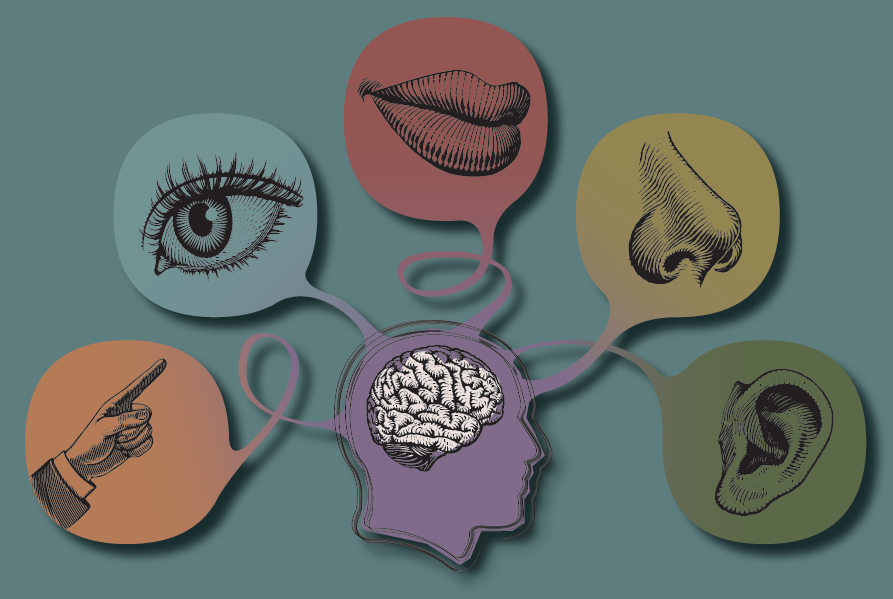 Most powerful sense is visual
To display data effectively you must understand visual perception
What works?
What doesn’t work?
Why it works?
Today I will discuss only a very small part - pattern principles of visual perception
Visually Encoding Data for Rapid Perception
Pre-attentive processing is tuned to detect a specific set of visual attributes
Attentive processing is sequential, and therefore much slower
Let’s demonstrate...
Twenty second test...how many five’s in the list ( attentive processing )
9813347899349533489928429238483911298498998
98134123412388239146100913280953891208955131
1234123932304912088679786541298048195231314
1231244123498415267825128387651458911989213
13049128517642149128094932455788812387192835
Twenty second test...how many five’s in the list ( pre-attentive processing )
9813347899349533489928429238483911298498998
98134123412388239146100913280953891208955131
1234123932304912088679786541298048195231314
1231244123498415267825128387651458911989213
13049128517642149128094932455788812387192835
Twenty second test...review
“Fives” could easily be distinguished from the other numbers, due to their differing color intensity
We had difficulty with first set because the complex shapes of the numbers are not attributes that we perceive pre-attentively 
Simple shapes such as circles and squares are pre-attentively perceived, but the shapes of numbers are too elaborate
Pre-attentive attributes of visual perception can be organized in four categories - color, form, spatial perception and motion
Encoding Quantitative Versus Categorical Data
While some attributes allow us to perceive one thing as greater than others in some way (bigger, taller, more important), others merely indicate that items are distinct from one another, without any sense of some being greater than or less than others
It is obvious that the circle on the right is bigger than the circle on the left, but how much bigger?
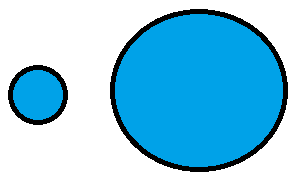 Pattern principles of visual perception
We will discuss some of perception principles
Proximity
Closure
Similarity
Enclosure
The Principle of Proximity
We perceive objects that are located near one another as belonging to the same group
This is the simplest way to link data that you want to be seen together
White space alone is usually all you need to separate these groups from the other data that surrounds them
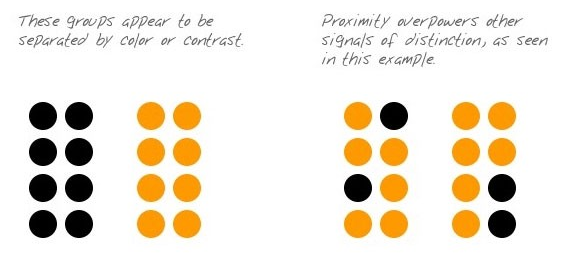 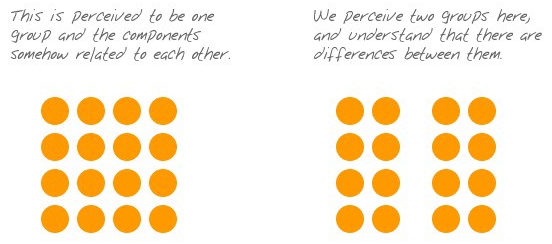 The Principle of Closure
We, as humans, have a keen dislike for loose ends
When faced with ambiguous visual stimuli, objects that could be perceived either as open/incomplete/unusual or as closed/complete/regular, we naturally perceive them as the latter
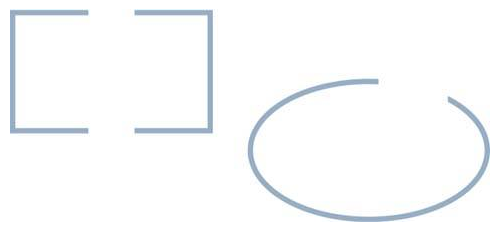 The Principle of Similarity
We tend to group together objects that are similar in color, size, shape, and orientation
The principle of similarity applies very effectively to groups of visual objects that vary as different expressions of pre-attentive attributes 
It works especially well as a means of identifying different data sets in a graph (for example, income, expenses, and profits)
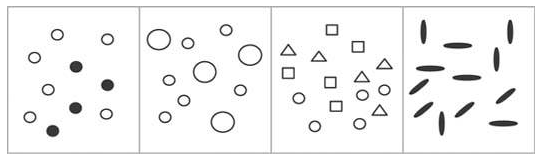 The Principle of Enclosure
We perceive objects as belonging together when they are enclosed by anything that forms a visual border around them
This enclosure causes the objects to appear to be set apart in a region that is distinct from the rest of what we see
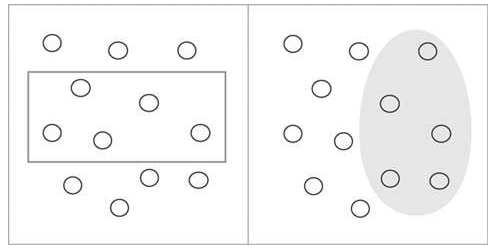 Closing thoughts
Vision is fast, reason is slow
Human brain is natural cartographer
Seeing, perceiving, and knowing are not the same thing
Vision is the result of mapping your environment based on the aggregated information your eyes obtain from multiple fixations
They are attracted first to certain features before they move to others…they prioritize
Closing thoughts
Based on this - you should never simultaneously show an animation or picture on the right side and a textbox on the left
Same is for color - the best way to disorient your readers is to fill your graphic with objects colored in pure accent tones
Pure colors are uncommon in nature, so limit them to highlight whatever is important in your graphics, and use weaker hues for everything 

Conclusion: If you know that the brain prioritizes what it pays attention to, prioritize beforehand
Basic data visualization lessons
Introduction
We discuss details about some basic topics
Maximize data ink
Avoid chart junk

There is many more, but we don’t have time to cover them
Maximize data ink
The ink on a graph that represents data
Good graphical representations maximize data-ink and erase much non-data-ink as possible
The data-ink ratio is calculated by 1 minus the proportion of the graph that can be erased without loss of data-information
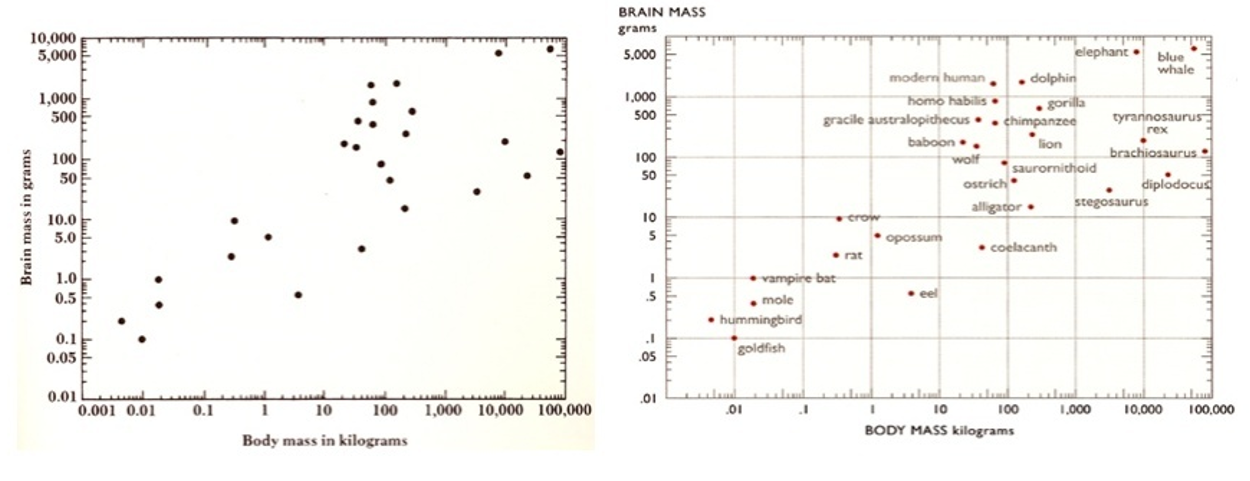 Maximize data ink
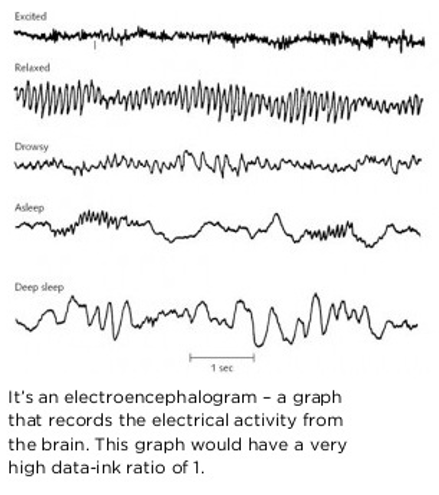 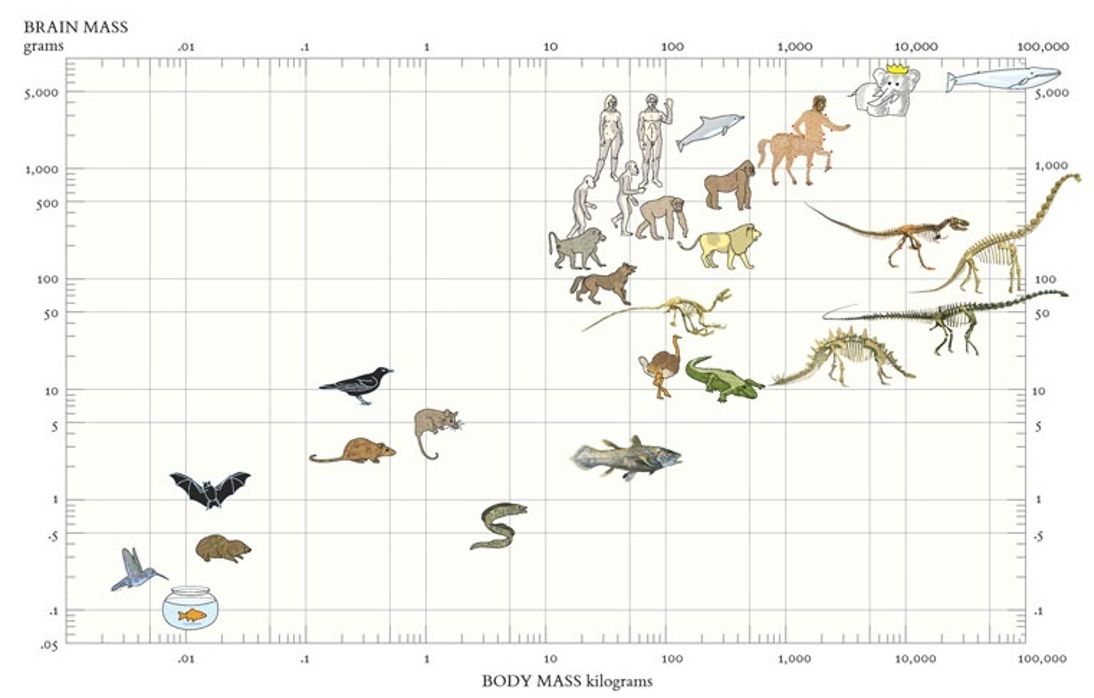 Avoid chart junk
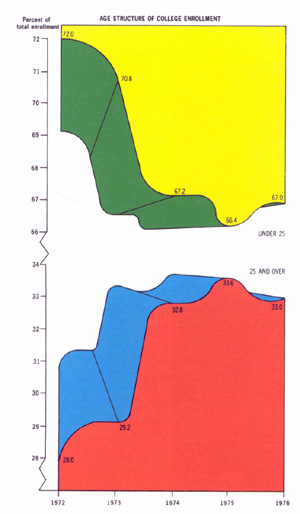 The excessive and unnecessary use of graphical effects in graphs used to demonstrate the graphic ability of the designer rather than display the data
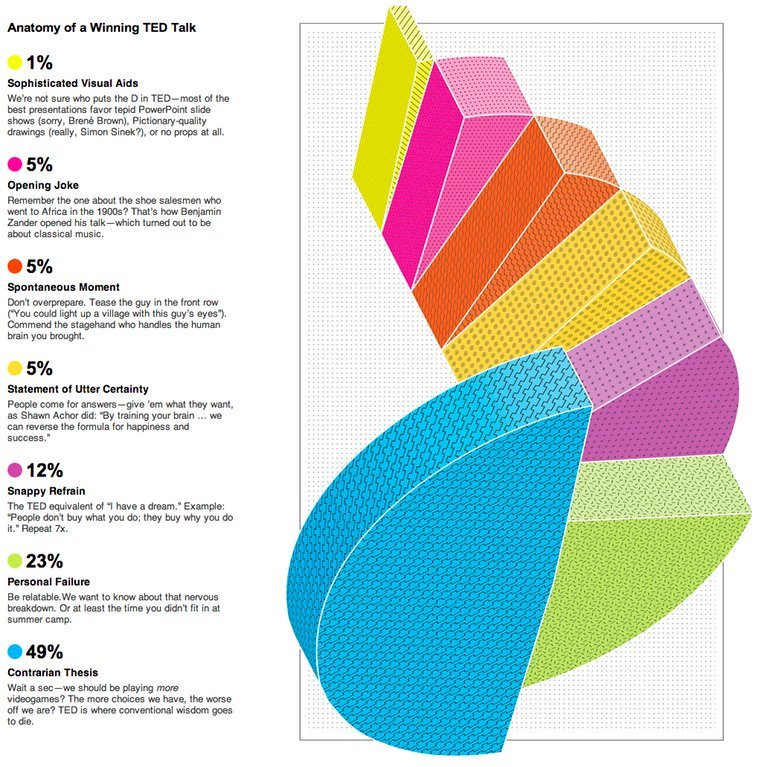 And now…something specialCorporate chart junk
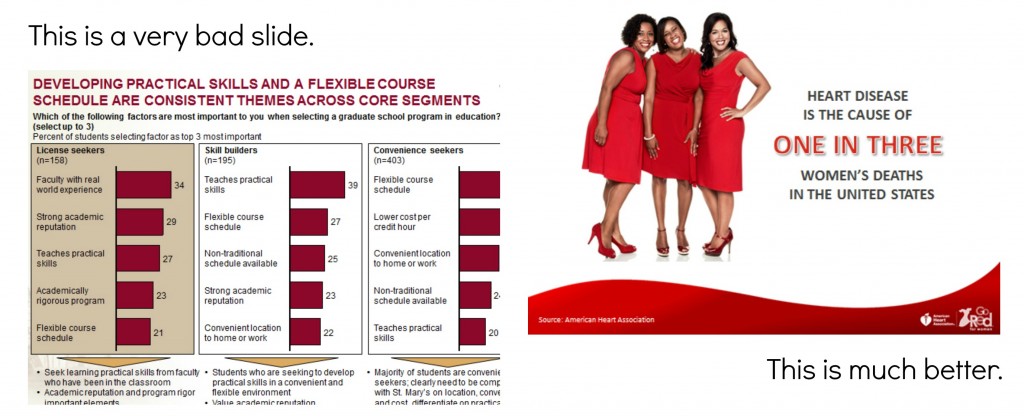 And now…something specialCorporate chart junk
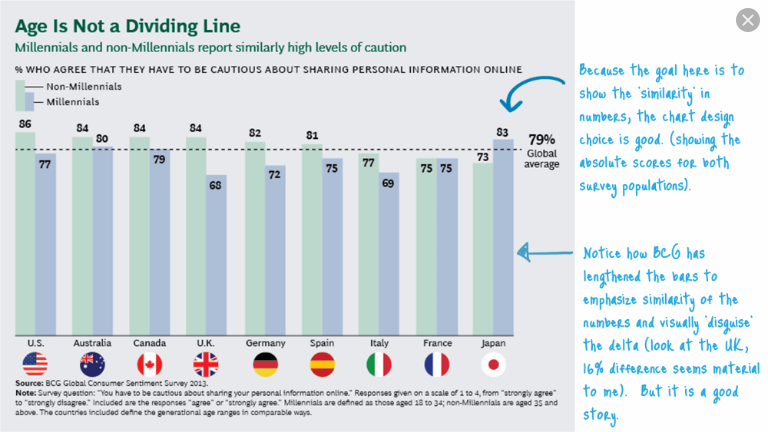 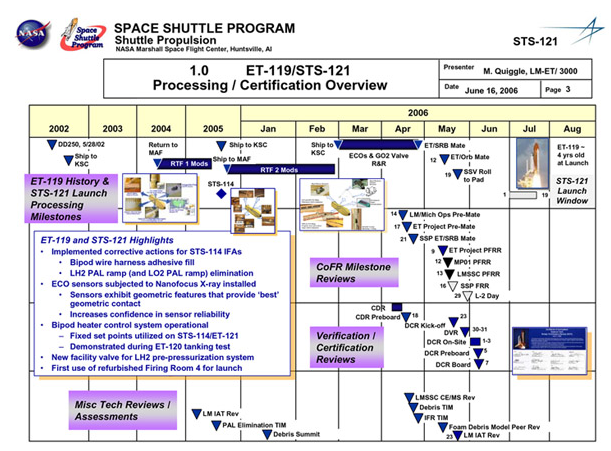 And now…something specialCorporate chart junk
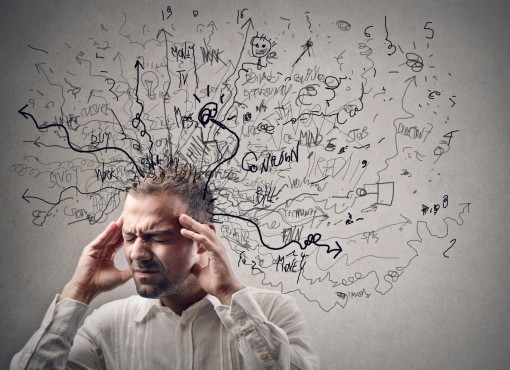 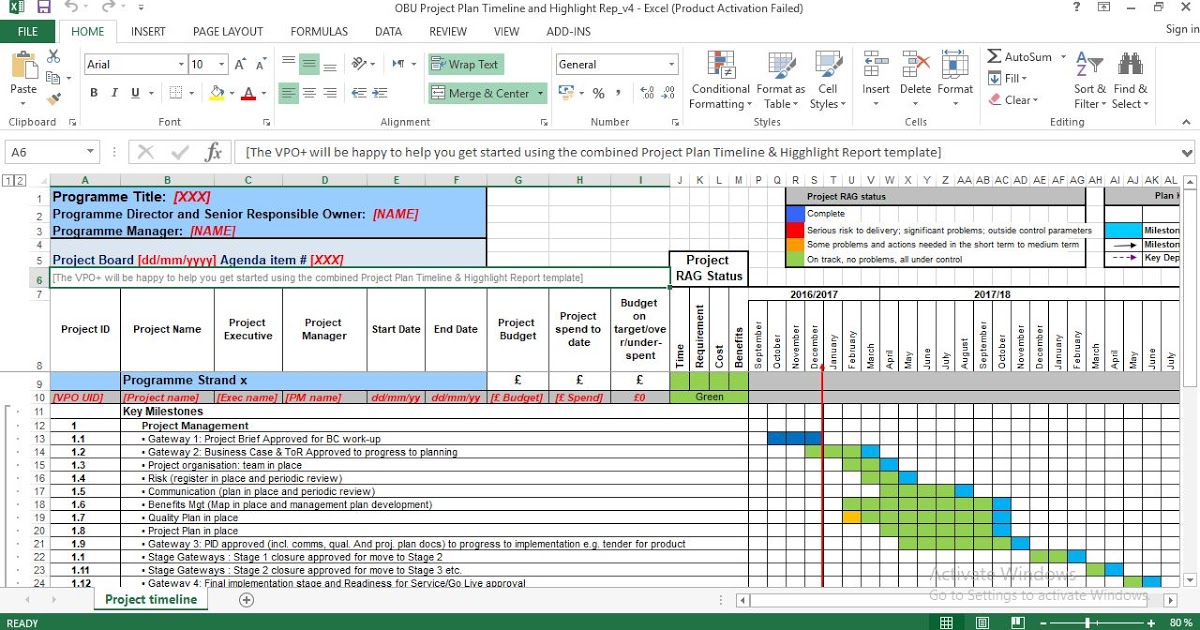 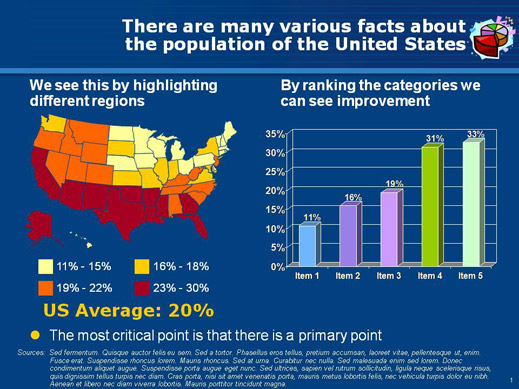 Closing thoughts
Take every chance to show a tangible object
Don’t use boxes or 3-D objects 
When presenting - focus on two things - story and credibility
To clarify - add detail
Tell the audience what is important
A number provides information, but it doesn’t give context
You don’t need multiple corporate logos on every slide or graphics
If a summary is tough to write, your content is weak
Final part is Q&A, press conference style
Graphical form
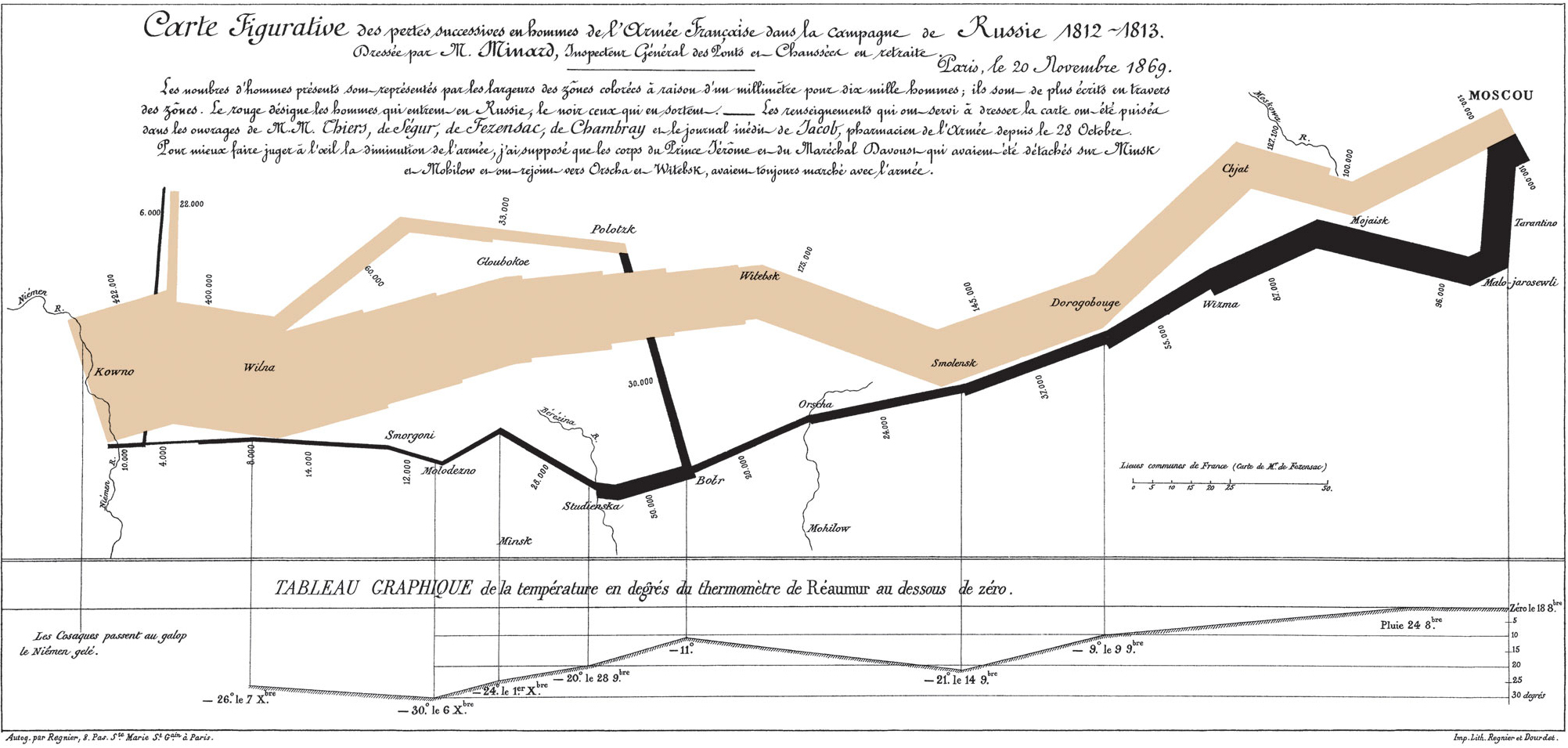 Finding the right graphic form
What do you want to accomplish?
Compare
See change
Reveal relationships
Envision temporal or spatial patterns
Try different graphic forms
Arrange the components to make it as easy as possible to extract meaning from it
Test the outcomes
The data visualization catalogue
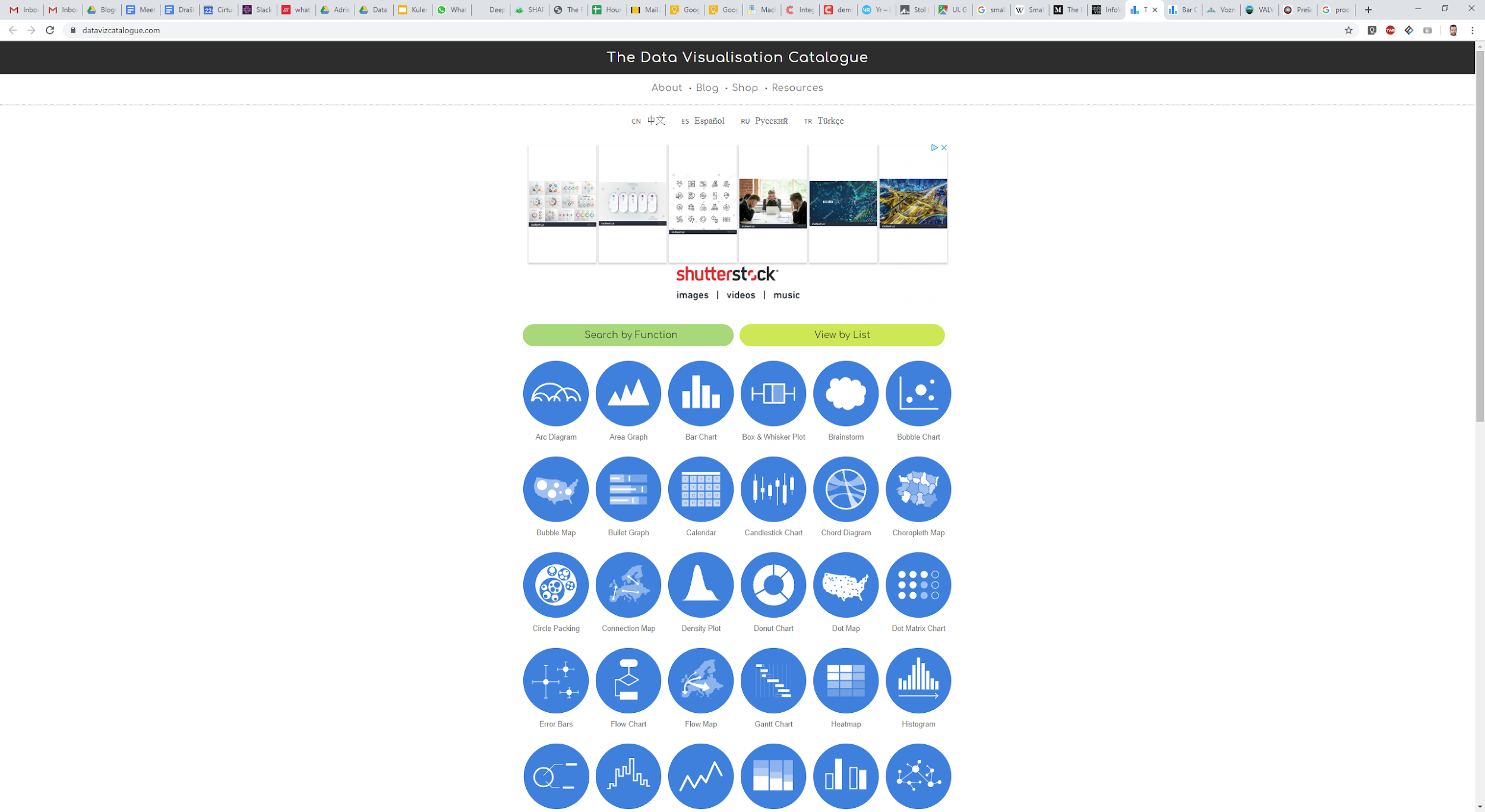 By Severino Ribecca, https://datavizcatalogue.com/
Parts of a whole & proportions
Pie chart
Displays part of a whole
Bad for proportion perception as human vision does not perceive well angle based proportions
Not suitable for accurate comparison
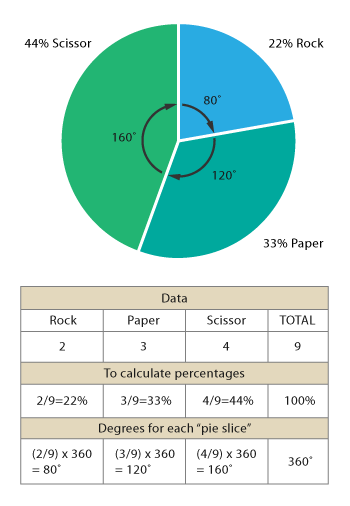 Parts of a whole & proportions
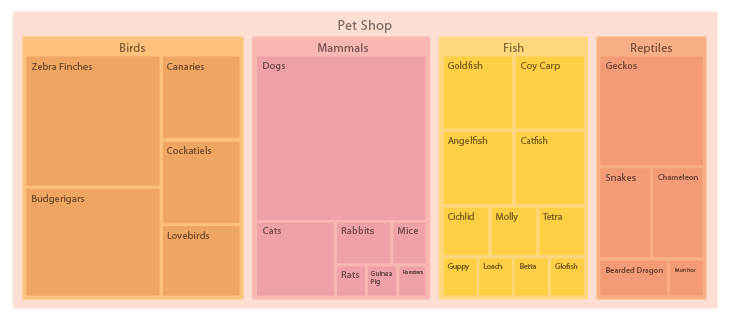 Treemap
Can display a hierarchy
Impractical with too many small segments
Impractical with too many hierarchy levels
Plot what you want to show!
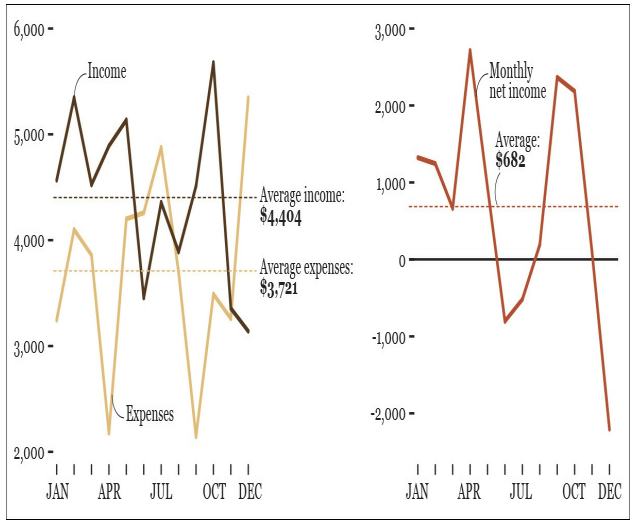 Graphical integrity
GIGO also applies to data graphics!
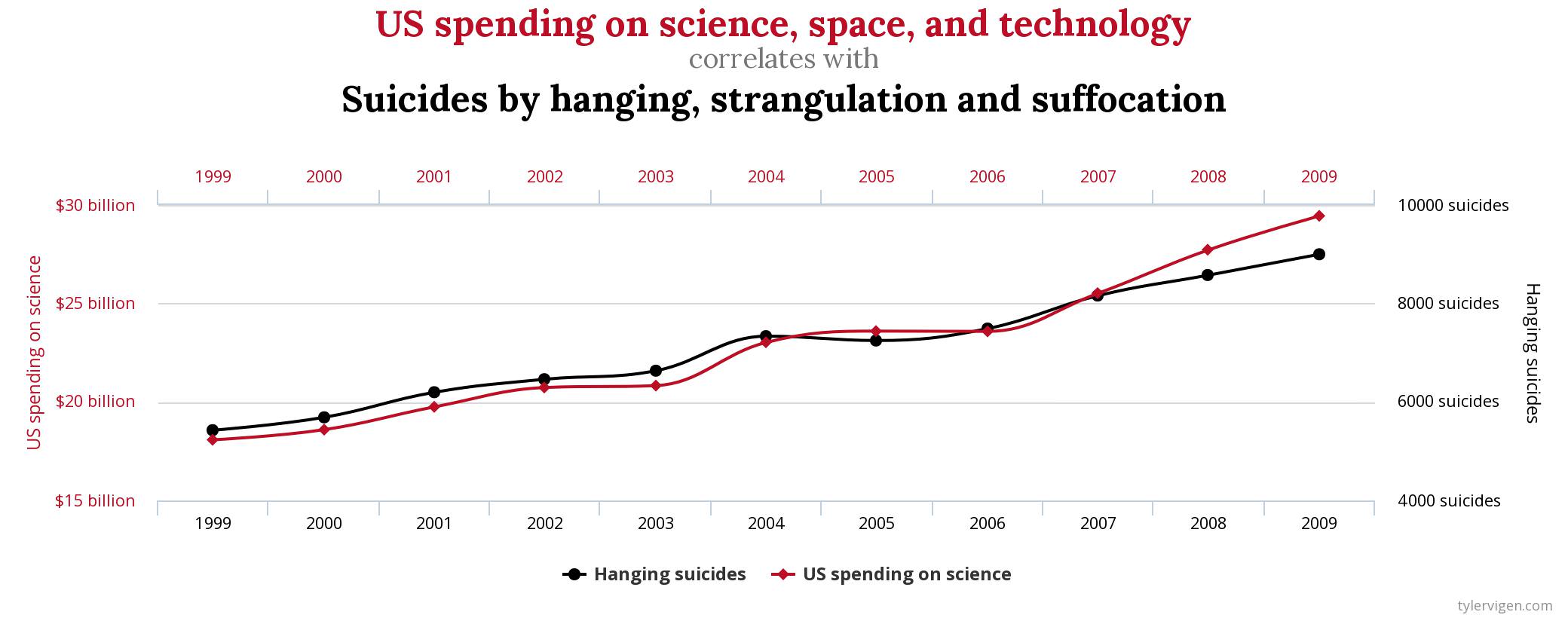 Misleading time series charts
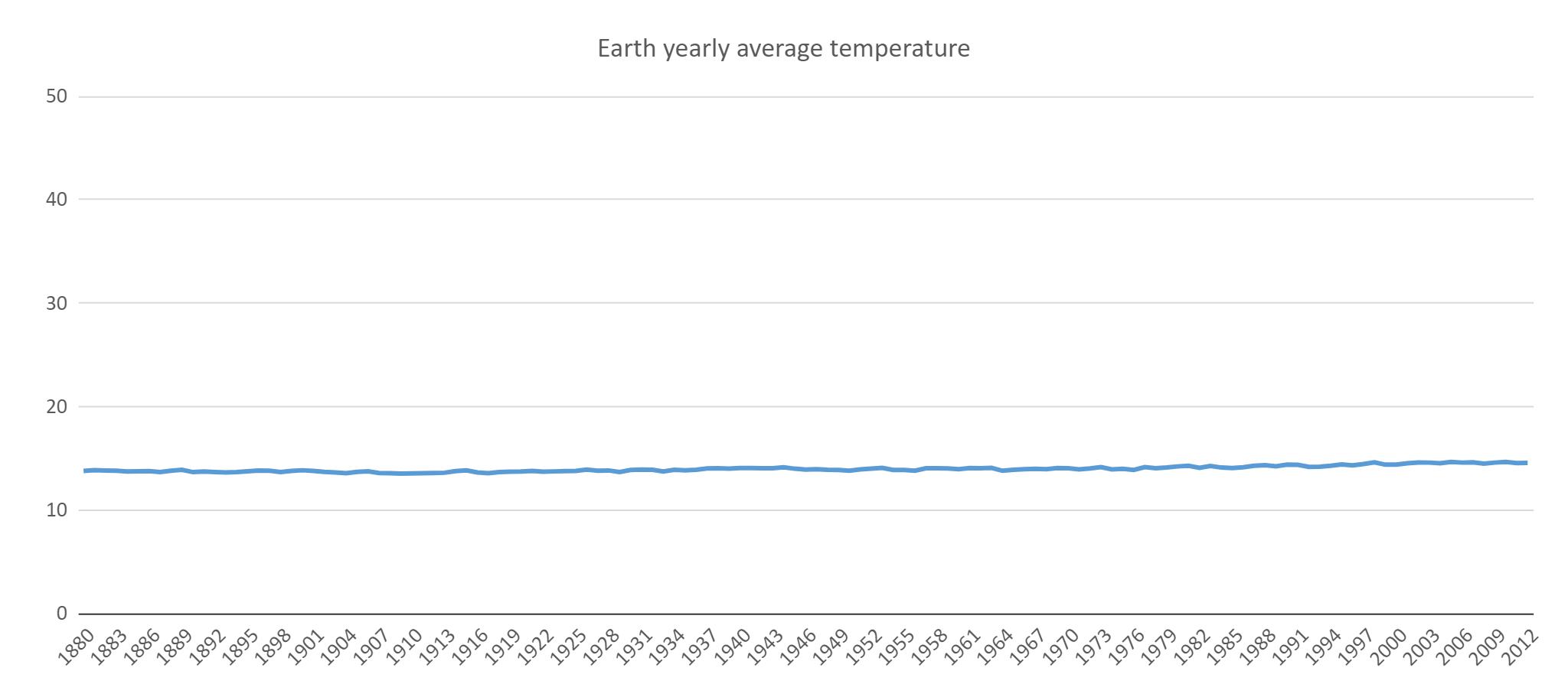 Misleading time series charts
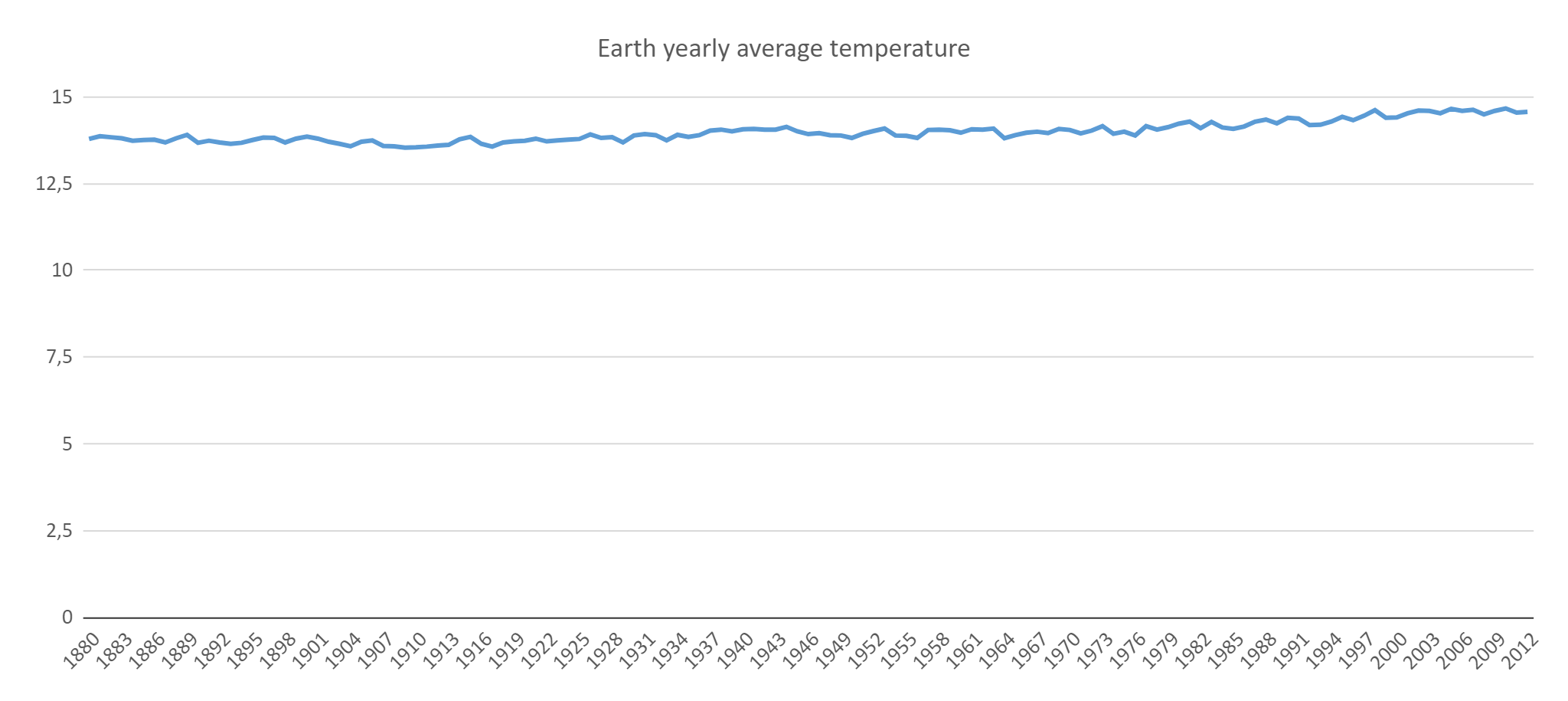 Misleading time series charts
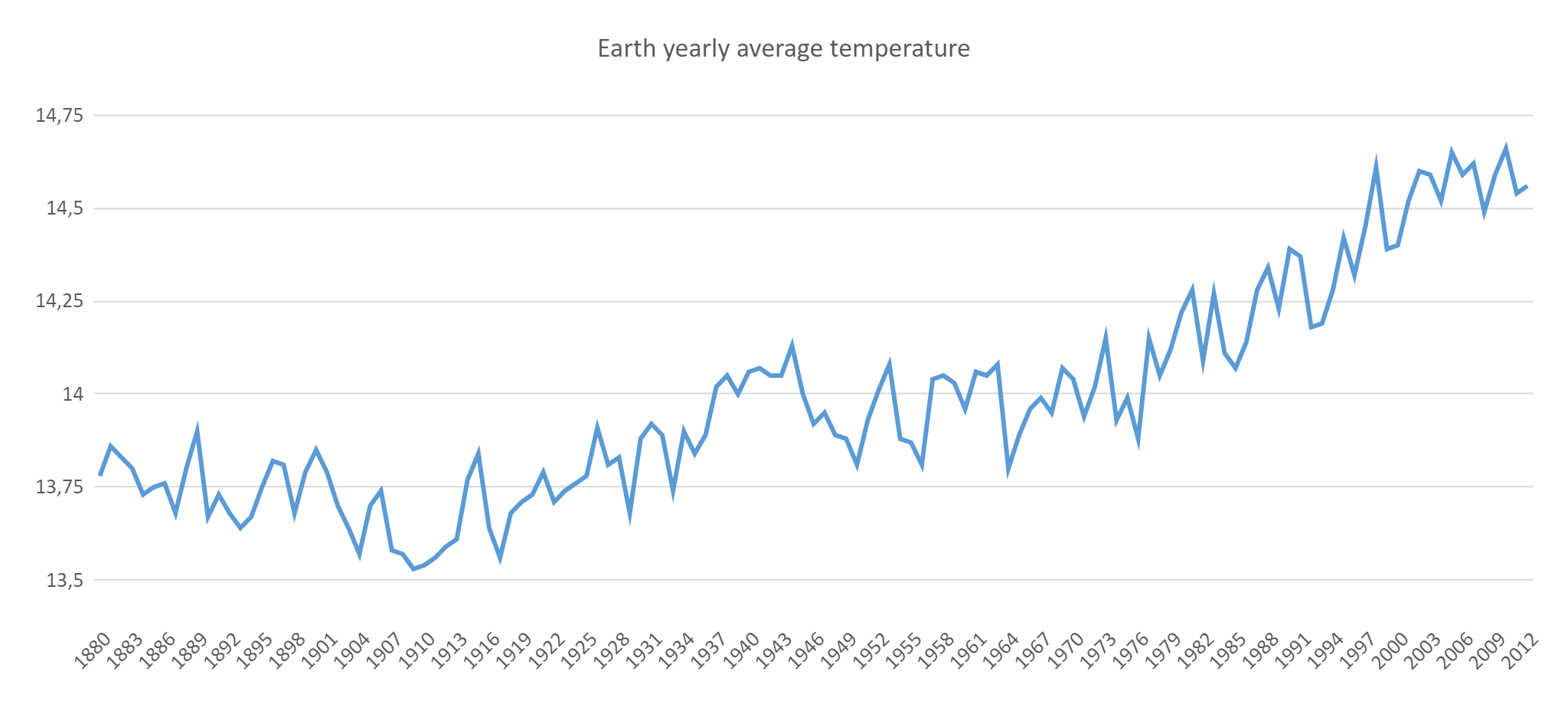 Misleading time series charts
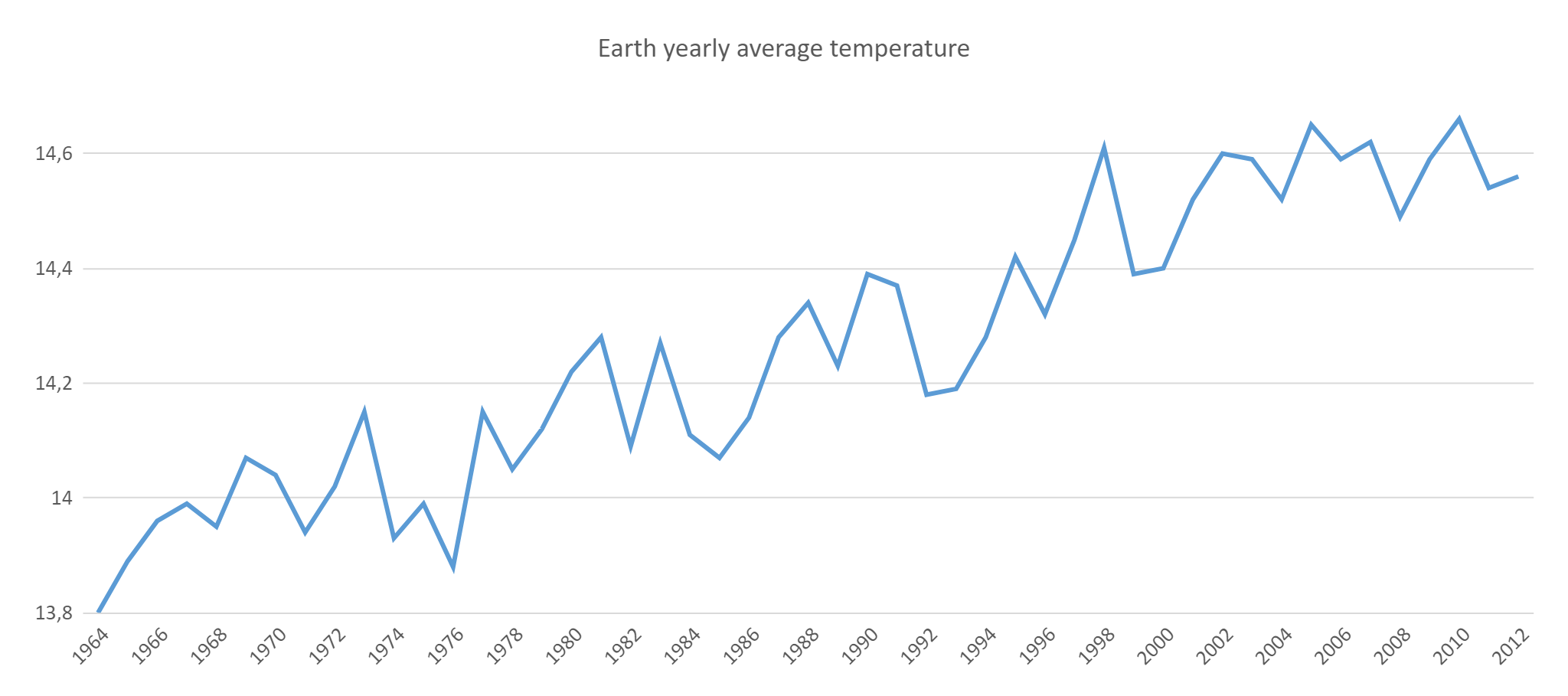 Correlation does not imply causation
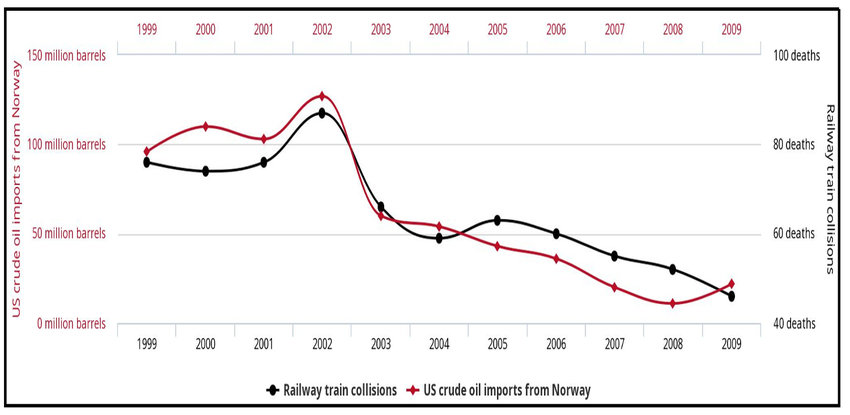 The dimensionality principle
The number of information carrying dimensions should not exceed the number of dimensions in the data
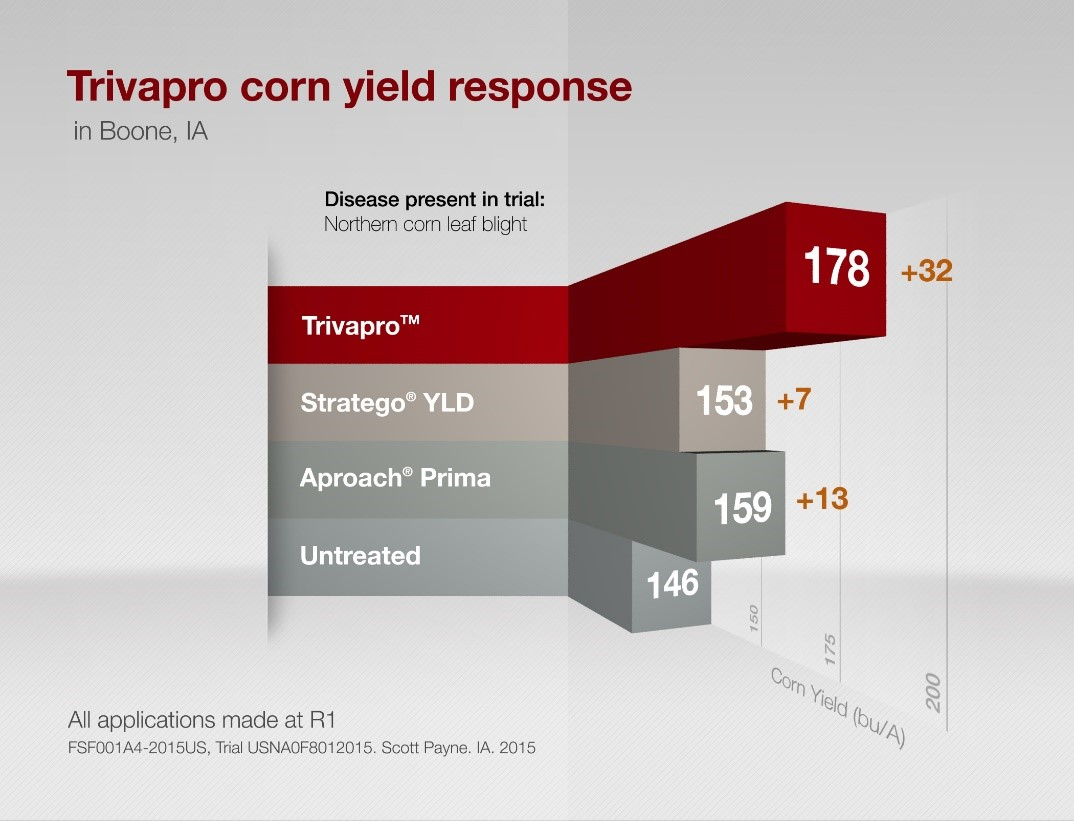 Dimensionality principle - example
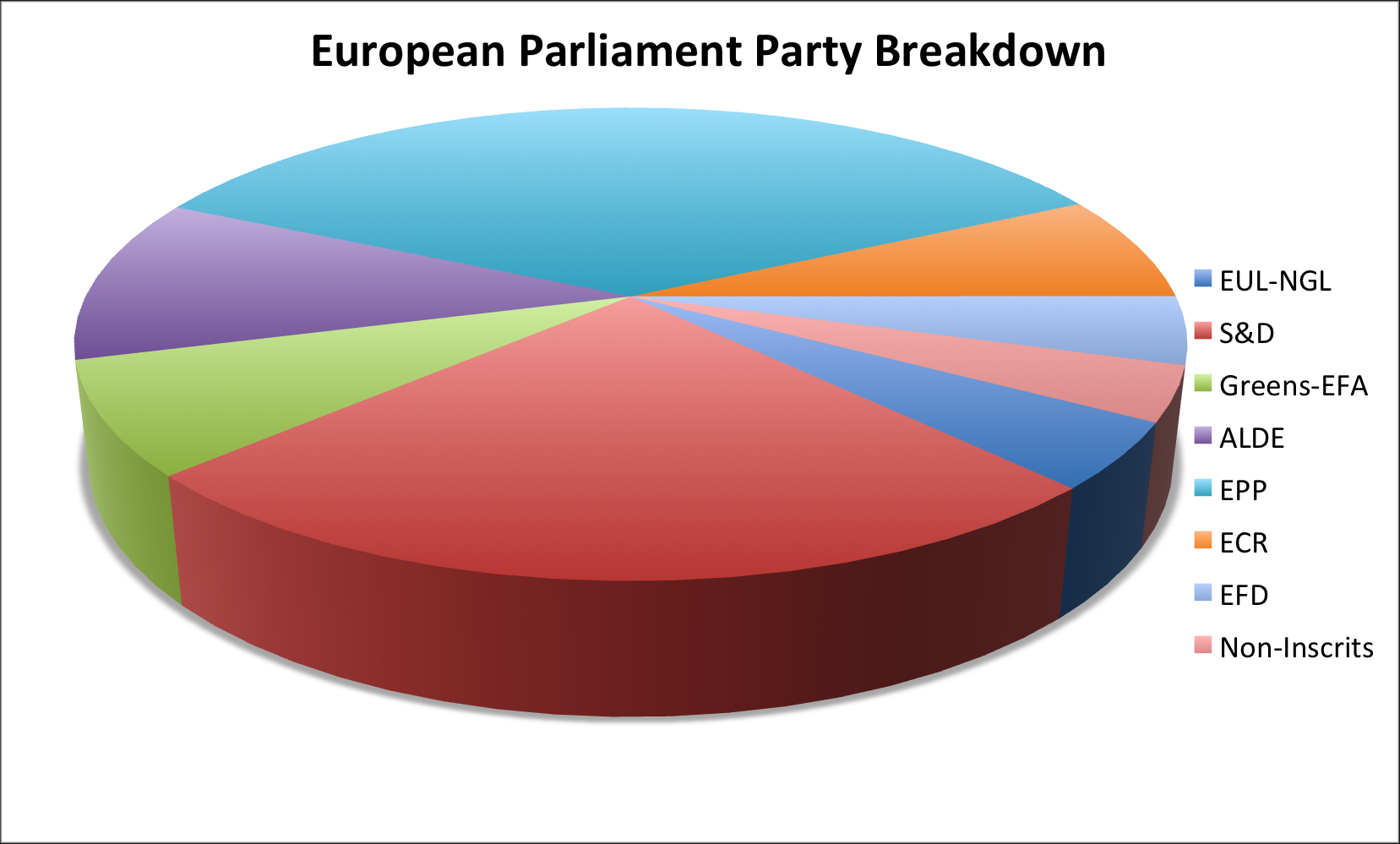 OKcupid women vs men age preferences
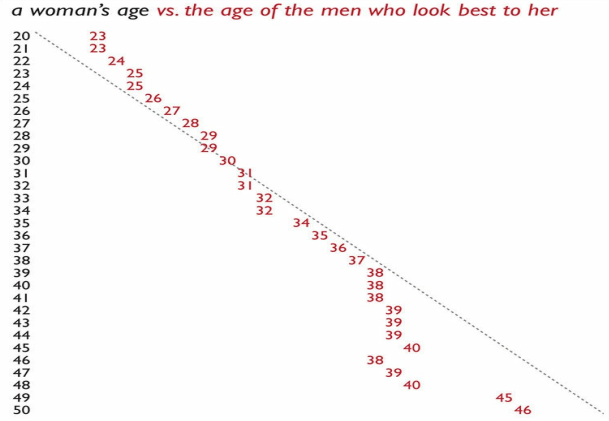 OKcupid women vs men age preferences
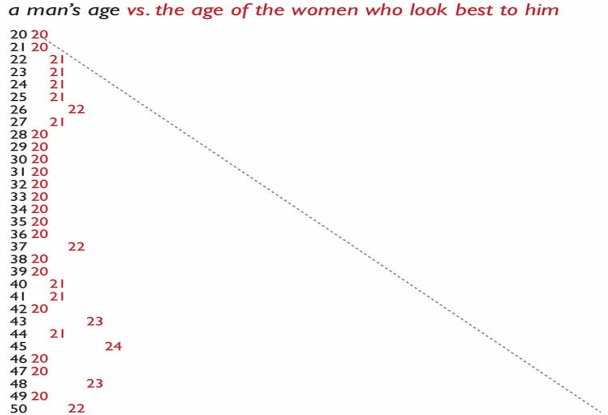 Dashboards
What is a dashboard?
Dashboards are visual displays  
Dashboards display the information needed to achieve specific objectives
A dashboard fits on a single computer screen
Dashboards are used to monitor information at a glance
Dashboards have small, concise, clear, and intuitive display mechanisms  
Dashboards are customized

A dashboard is a type of display, a form of presentation, not a specific type of information or technology
Location, location, location
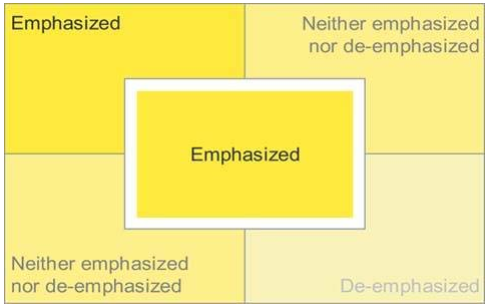 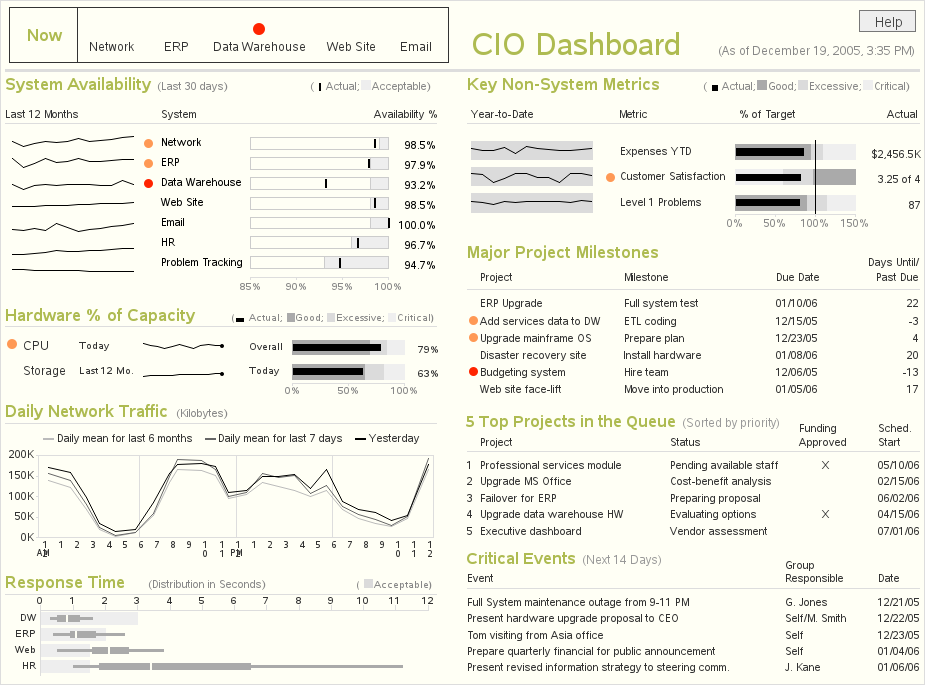 Lieterature
Literature
Edward R. Tufte - The Visual Display of Quantitative Information, 2nd Edition. Graphics Press, 2001.
Alberto Cairo - The Truthful Art. New Riders, 2016.
Stephen Few - Information Dashboard Design - The Effective Visual Communication of Data. O’Reilly, 2006.
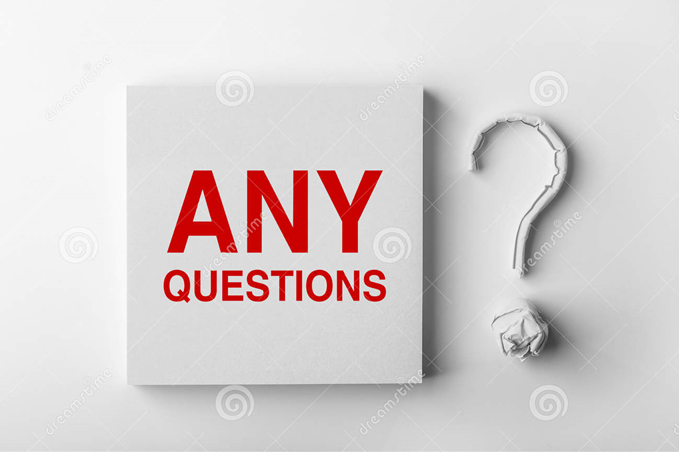 Applied visualization
Finding the story in your data
Data design – best practices
MATPLOTLIB + SEABORN – WITH EXAMPLES
Finding the story in your data
Usual data patterns
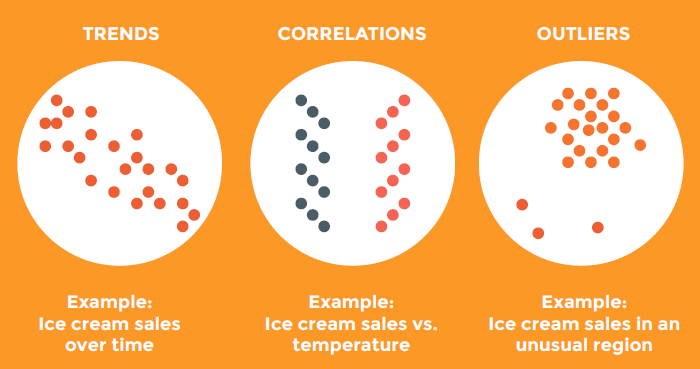 Know your data – data types
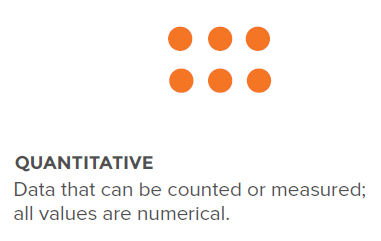 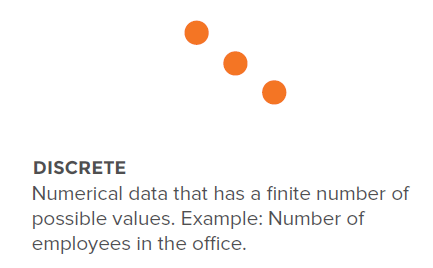 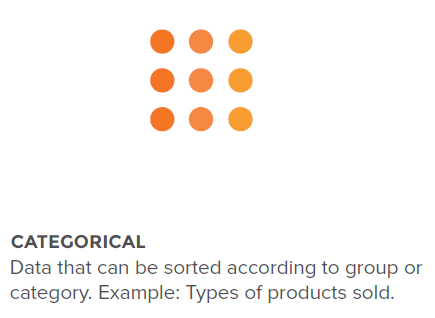 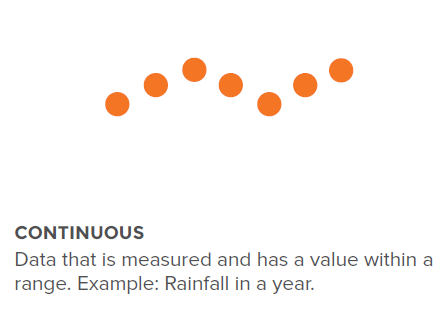 58
Know your data – data relationships
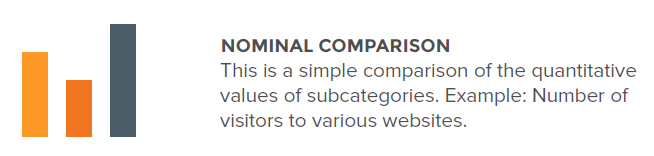 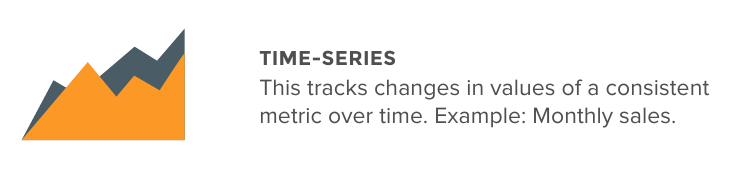 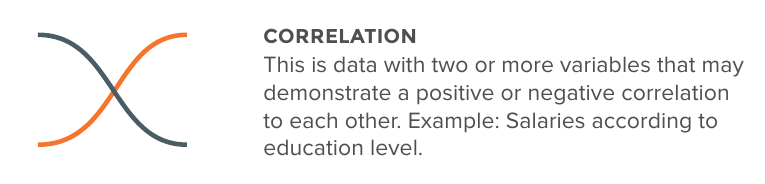 Know your data – data relationships
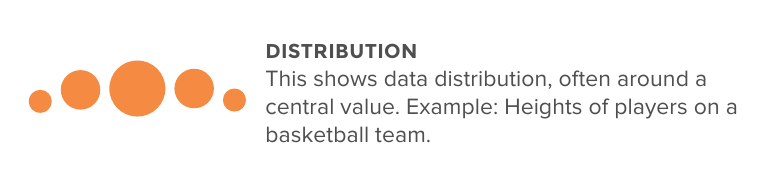 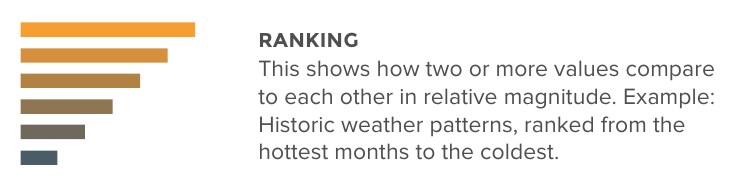 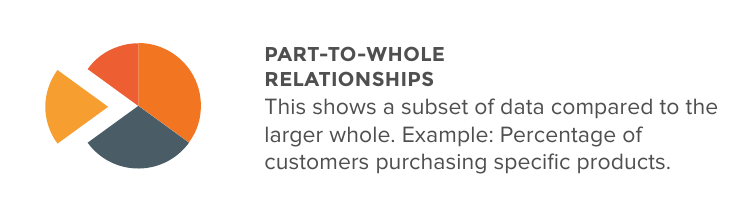 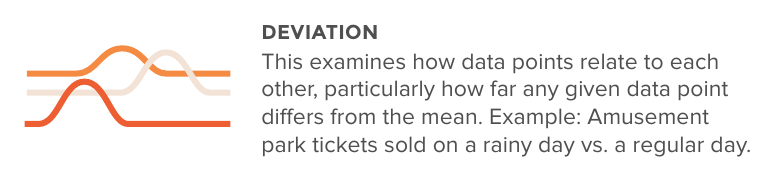 Best practices in data design
Best practices in data design
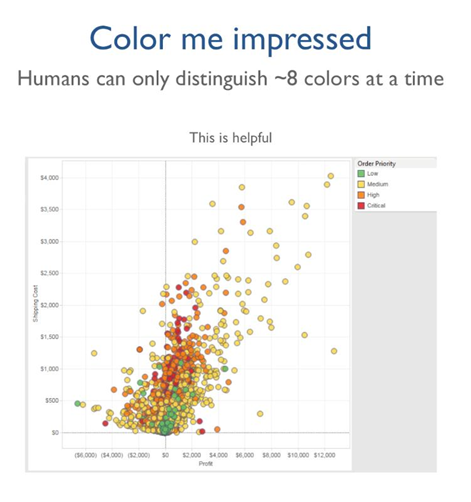 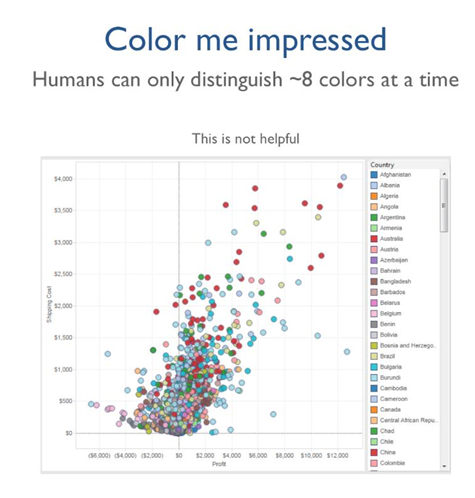 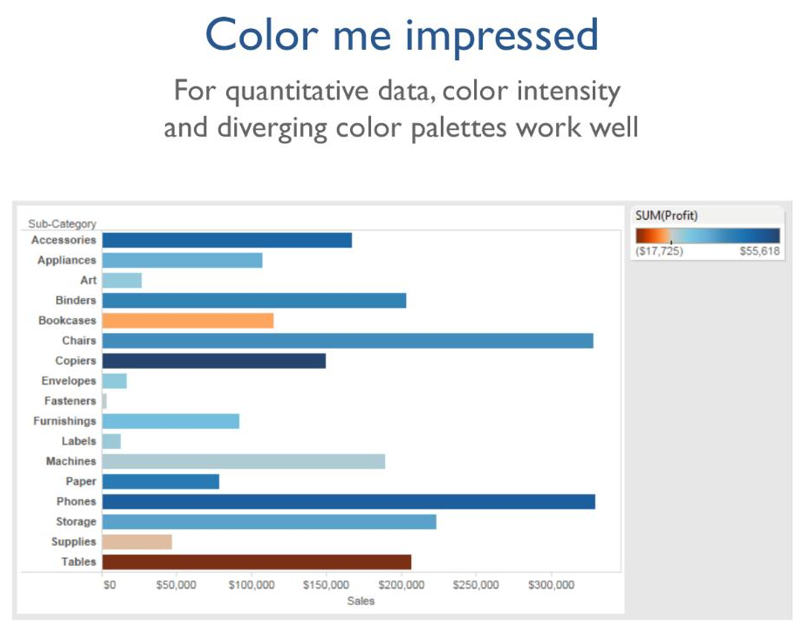 Best practices in data design
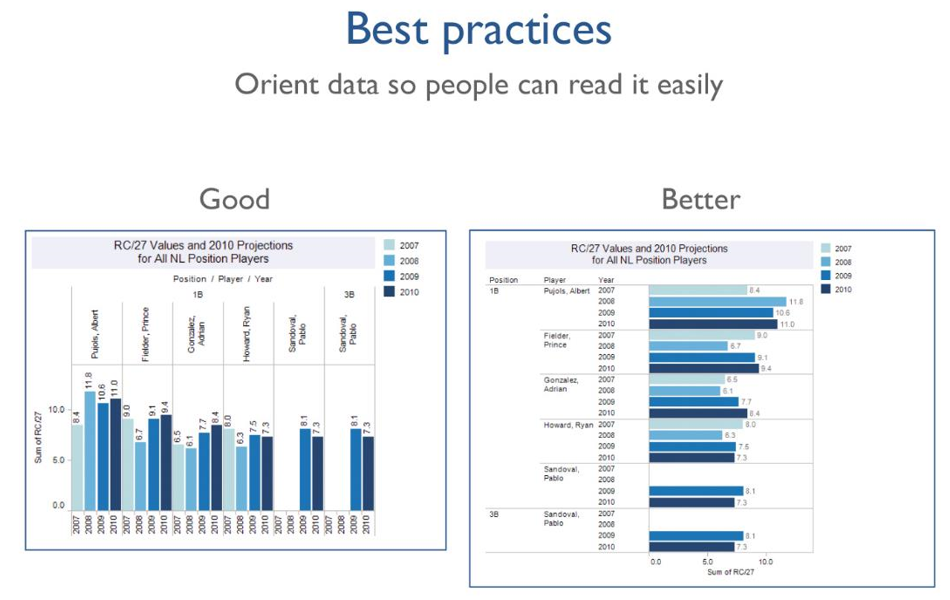 Best practices in data design
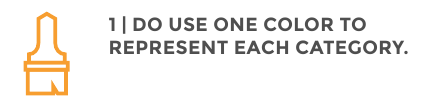 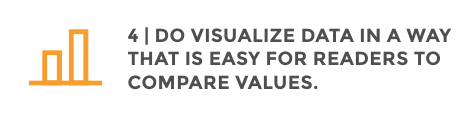 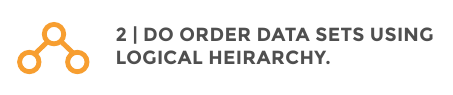 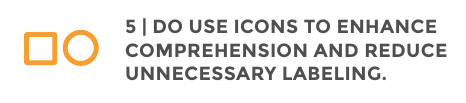 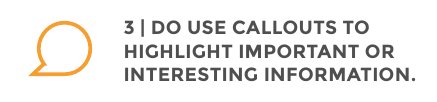 Best practices in data design
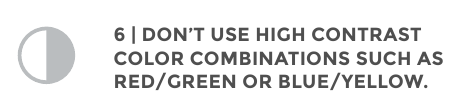 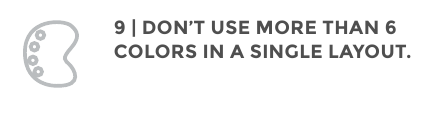 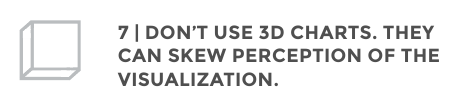 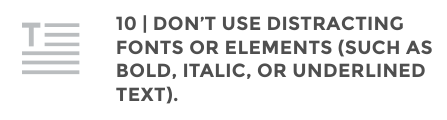 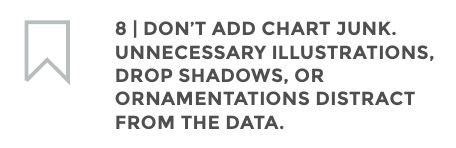 Matplotlib + Seaborn
Jupiter Notebook time or…
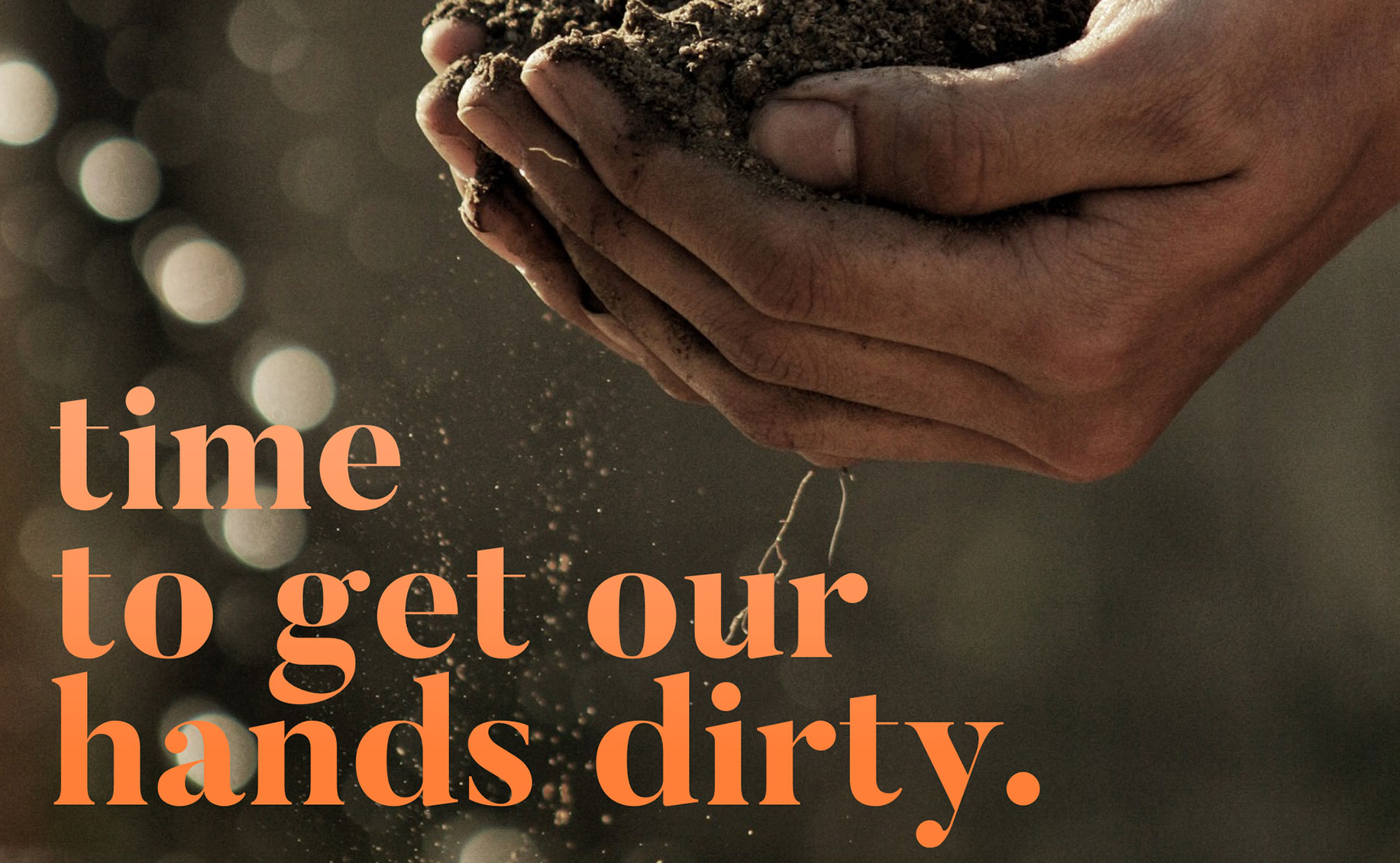 Next steps
Online courses
Literature
Q&A
Online courses
Coursera
PWC - Data Visualization with Advanced Excel
PWC - Data-Driven Decision Making
PWC - Effective Business Presentations with PowerPoint
Specialization - University of Michigan - Applied Data Science with Python
Applied Plotting, Charting & Data Representation in Python
Datacamp
Data Visualization for Everyone
Data Visualization with Python
…
Literature
Edward R. Tufte - The Visual Display of Quantitative Information, 2nd Edition. Graphics Press, 2001.
Alberto Cairo - The Truthful Art. New Riders, 2016.
Stephen Few - Information Dashboard Design - The Effective Visual Communication of Data. O’Reilly, 2006.

Wiley&Sons – Data Visualization with Python: Create an impact with meaningful data insights
Wiley&Sons – Data Visualization: Introduction to Data Visualization with Python, R and Tableau
Wiley&Sons – Tableau Your Data!: Fast and Easy Visual Analysis with Tableau Software, 2nd Edition
…
Q&A
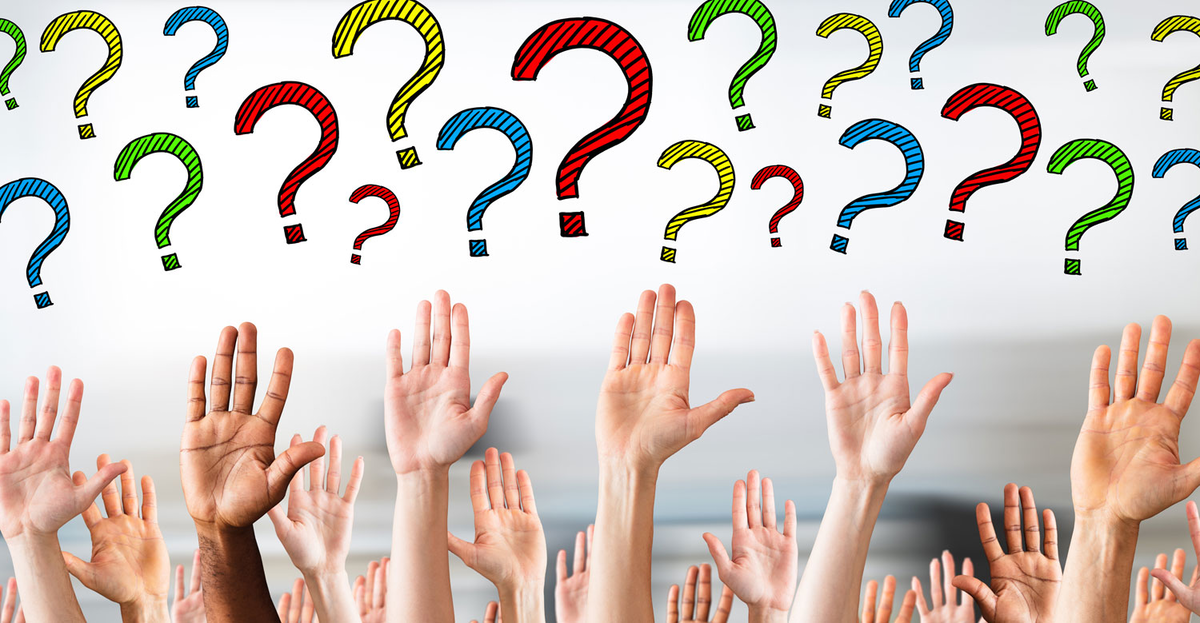